Le pilotage de sa performance carbone* par l’entreprise 
un levier de compétitivité
*= gaz à effet de serre
Carbones sur factures est un collectif d’experts bénévoles. Ses outils sont libres et ses prestations gratuites, disponibles sur carbones-factures.org
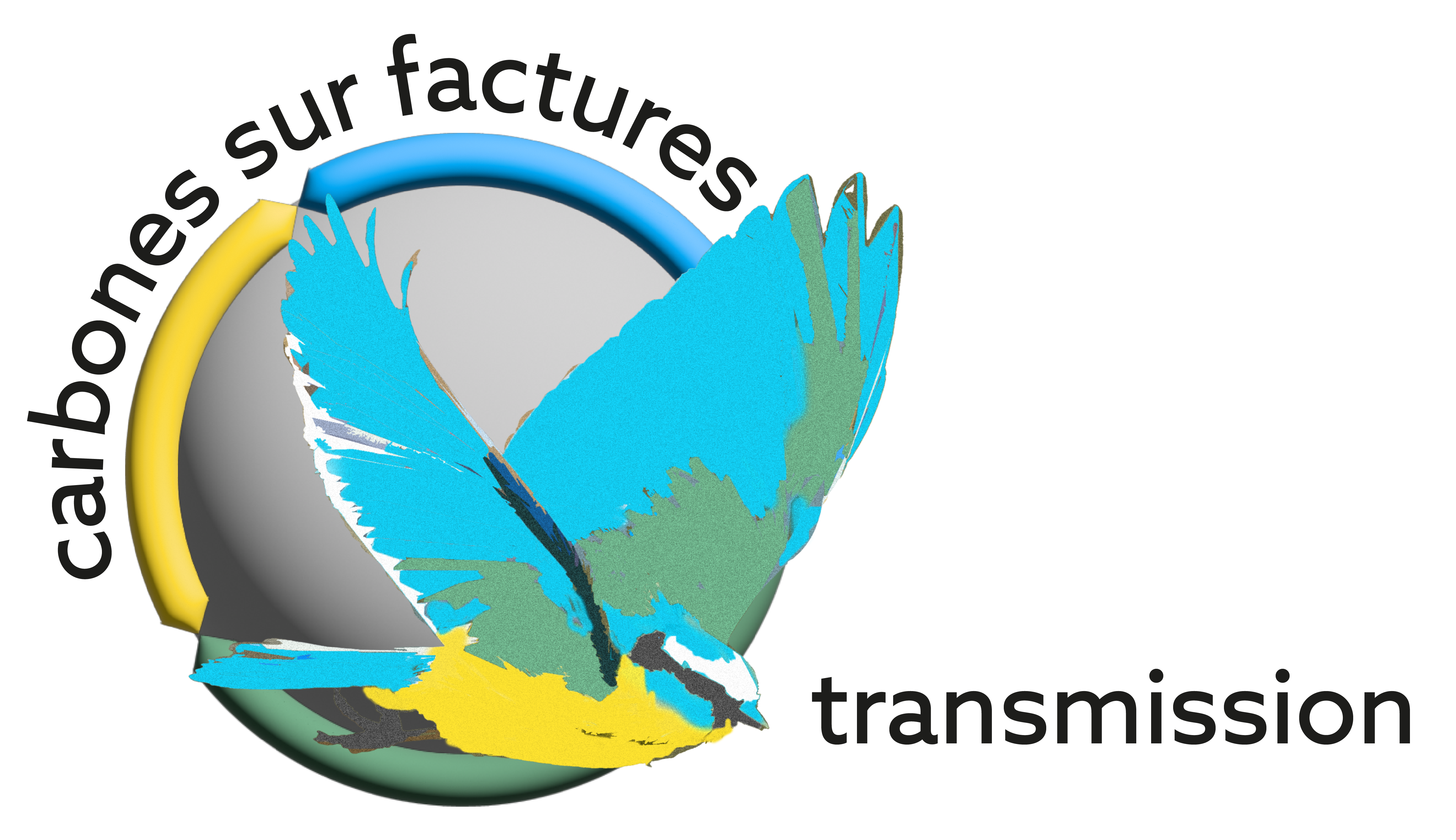 Le message du webinaire
Le contenu carbone d’une vente est un indicateur de compétitivité clé du 21e siècle
L’approche Transmission permet à l’entreprise de piloter ce contenu avec ses comptes
L’approche Transmission est :
Compatible avec ce que l’entreprise fait déjà : méthode comptable et carbone
Assise sur les données officielles (comptes nationaux carbone INSEE-MTE et données ADEME, trajectoire nationale bas carbone) 
Internationale : inventée à Harvard et Oxford, améliorée en Allemagne puis en France, promue par une communauté autour de l'E-Liability Institute.
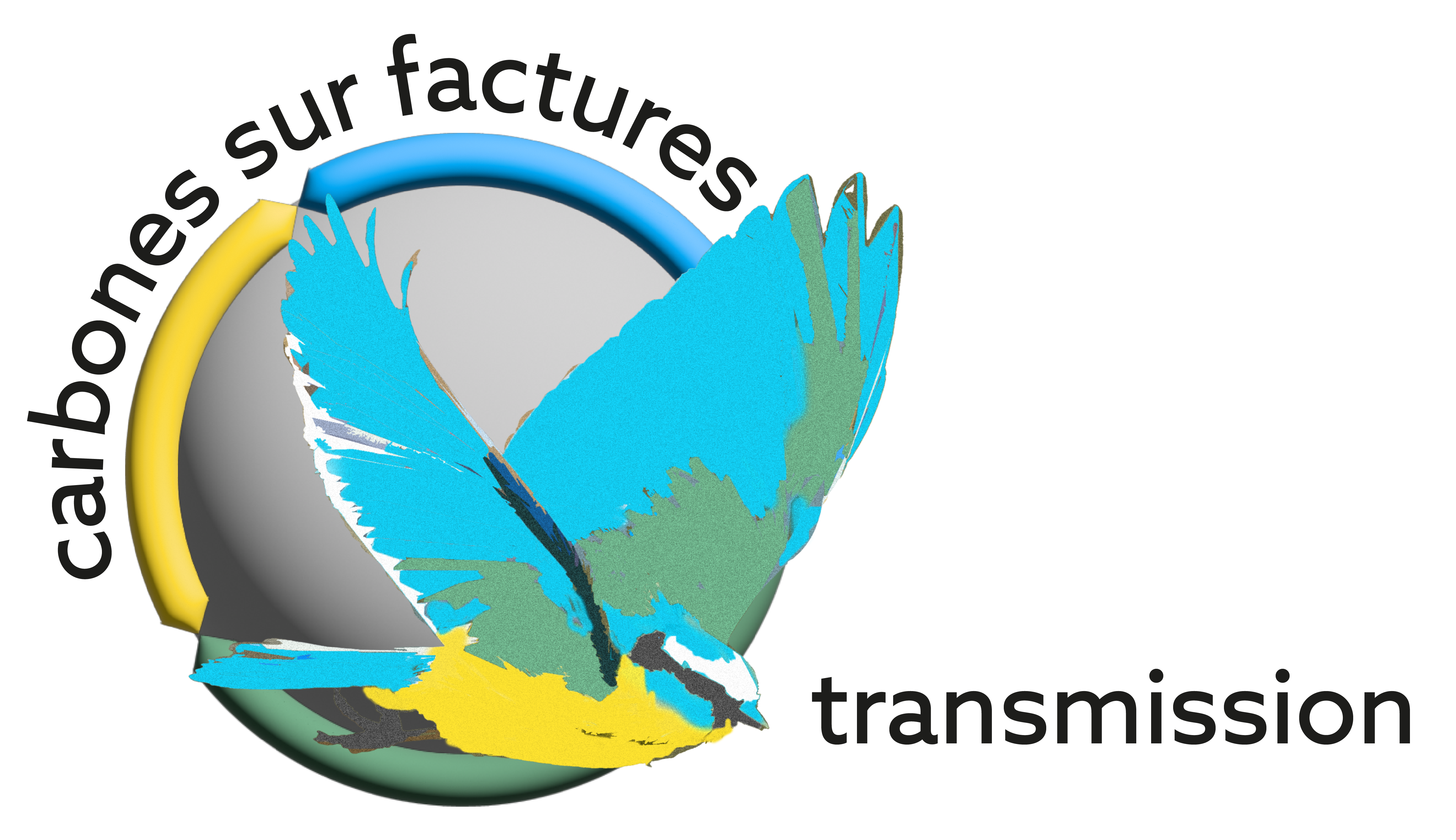 2
Une performance carbone de plus en plus valorisable commercialement
Le stock croissant dans l’atmosphère de GES (ou « carbone ») menace le vivant et l’humanité. 
D’où l’objectif international de décarboner = réduire le flux de carbone vers l’atmosphère

Conséquences pour l’entreprise :

Le carbone va être de plus en plus coûteux et « mal vu ». Le contenu carbone d’une offre devient une qualité client qui aide à vendre plus, plus cher, plus longtemps

Une performance facile à comprendre par le client = c’est le total des émissions qu’a nécessité la production de ce qu’il achète (bien ou service)
-A transmettre si le client la demande (de plus en plus d’entreprises et de collectivités)
-A transmettre aussi si le client ne la demande pas
	-Une qualité supplémentaire et encore rare dans beaucoup de secteurs
	-Une veille gratuite de la compétitivité carbone de l’entreprise
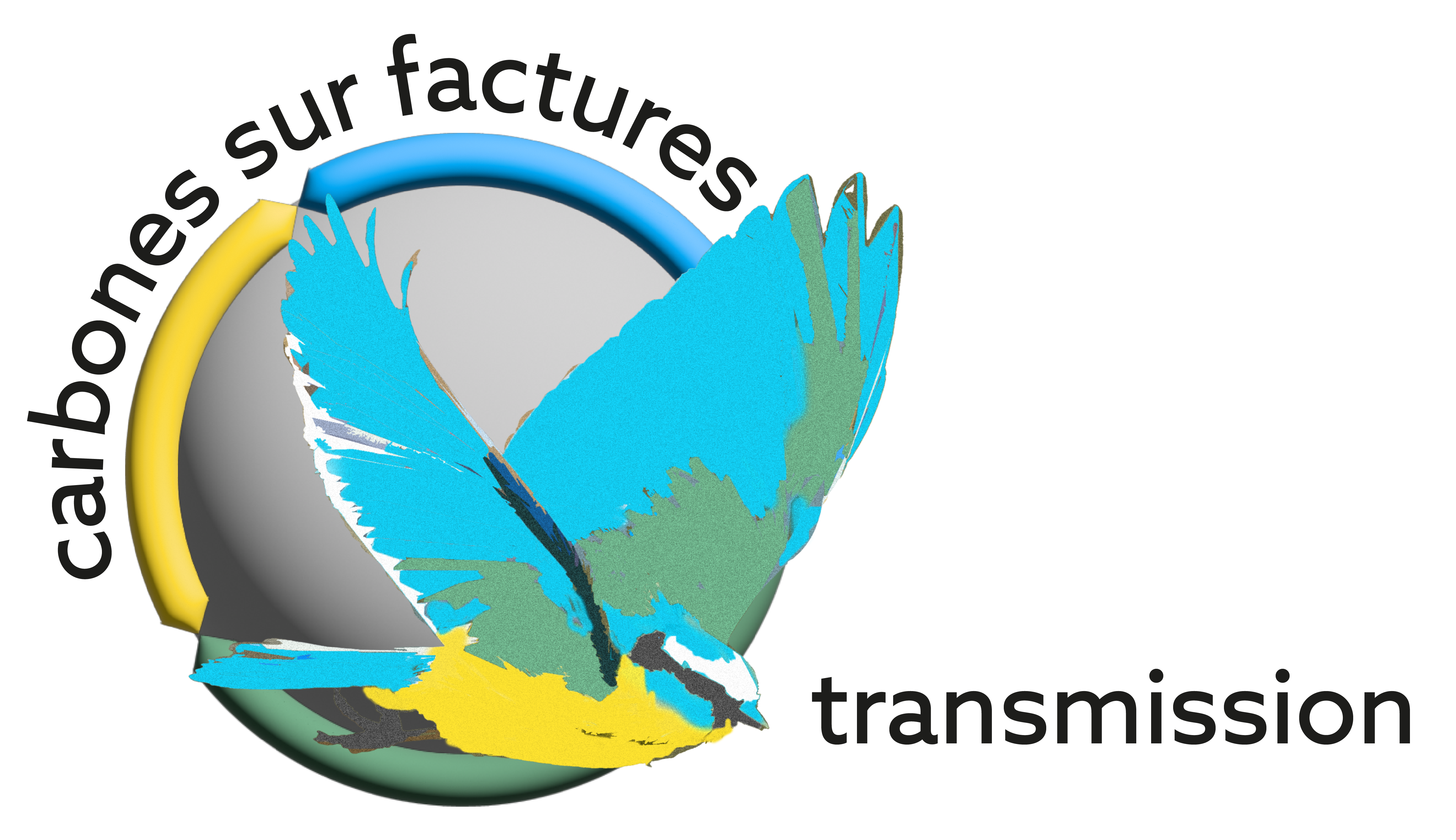 3
Des indicateurs de performance carbone obtenus à moyens constants
Pour la grande majorité des TPE PME le pilotage ne demande que 2/3 heures par an avec les mêmes compétences internes que pour la production des indicateurs de la performance de gestion
Le  contenu carbone d’une vente est mesuré par le compte carbone annuel de l’entreprise tiré de son compte de résultat (A). Le compte carbone annuel suit aussi l’évolution dans le temps de la compétitivité carbone de l’entreprise (B).
Le taux de rendement carbone d’un projet (sa performance carbone) est mesuré par ses flux monétaires traduits en carbone par leur contenu carbone (C). La même approche donne aussi le taux de rendement carbone « vu du client » d’un bien ou d’un service (D).
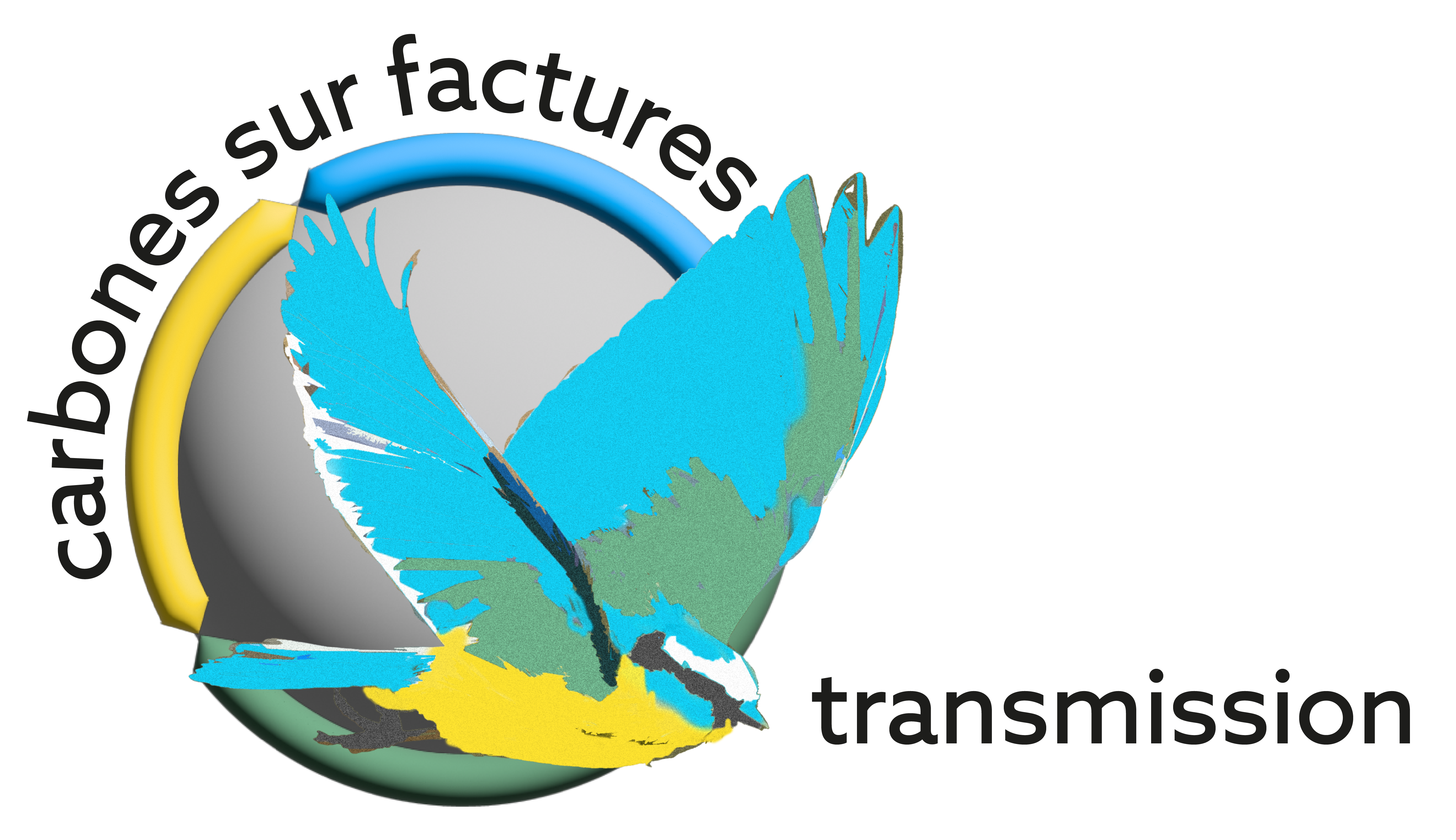 4
A - Le contenu carbone des ventes est calculé par le compte carbone annuel
L’entreprise construit son compte carbone à partir de son compte de résultat. En cas d’activités différentes, elle tient un compte carbone par activité
Le compte carbone ventile les carbones de production (le contenu carbone des achats (1) et les émissions de l’entreprise vers l’atmosphère (2) entre les contenus carbone des ventes aux clients.
Emission de l’entreprise vers l’atmosphère*
2
Clients
Fournisseurs
Contenu des Ventes
3
Contenu des achats
1
COMPTE CARBONE ANNUEL
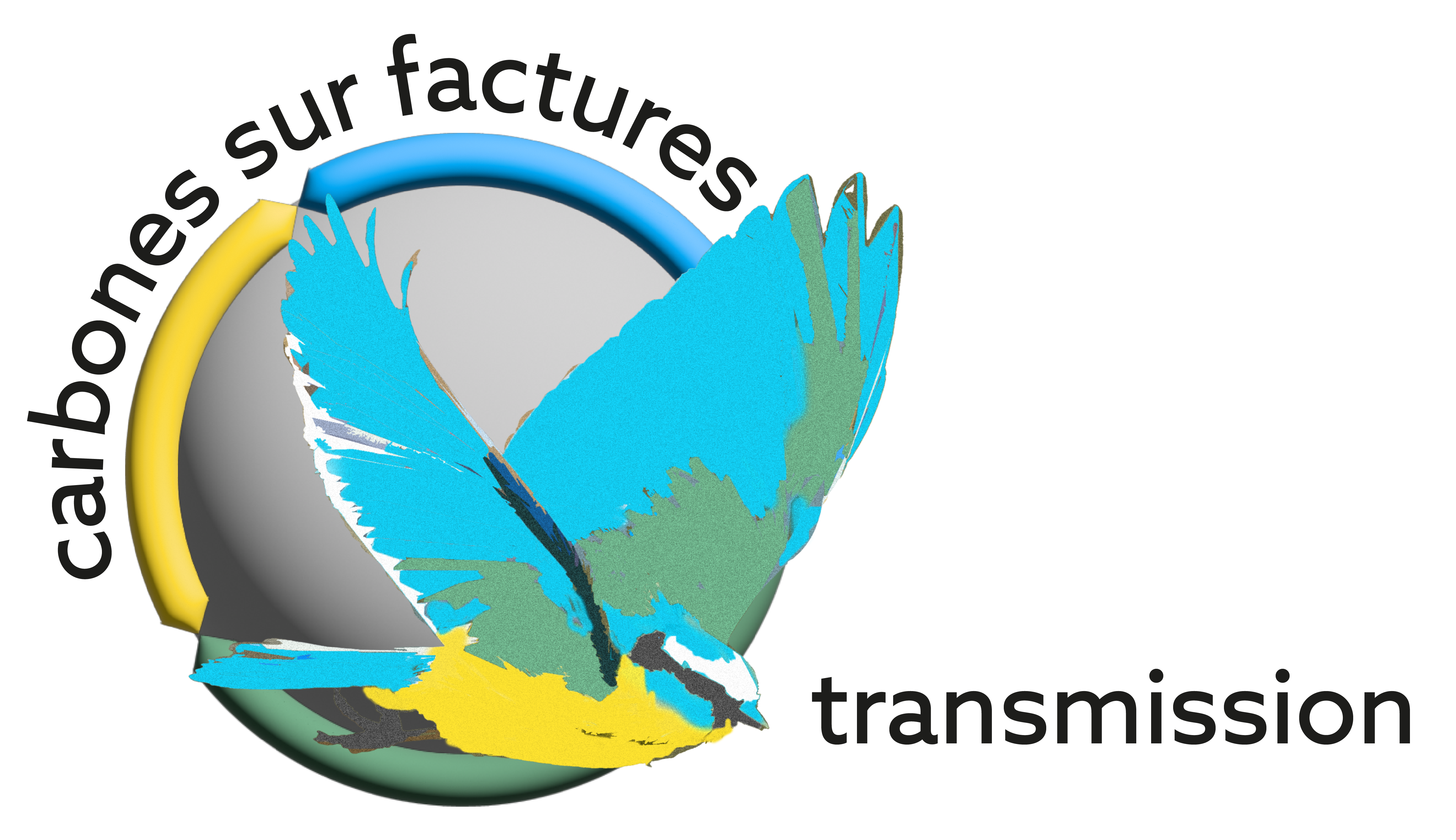 5
Deux enrichissements    au compte de gestion carbone
enrichissements
Une donnée publique remplace les contenus carbone non transmis par des fournisseurs
On suit les allocations par exercice du compte de résultat.
Emission de l’entreprise vers l’atmosphère*
2
Fournisseurs
Clients
Contenu des achats
Contenu des Ventes
COMPTE CARBONE ANNUEL
3
1
Ou donnée publique
Achats courants
Dotations aux amortissements
CARBONE PAS ENCORE TRANSMIS
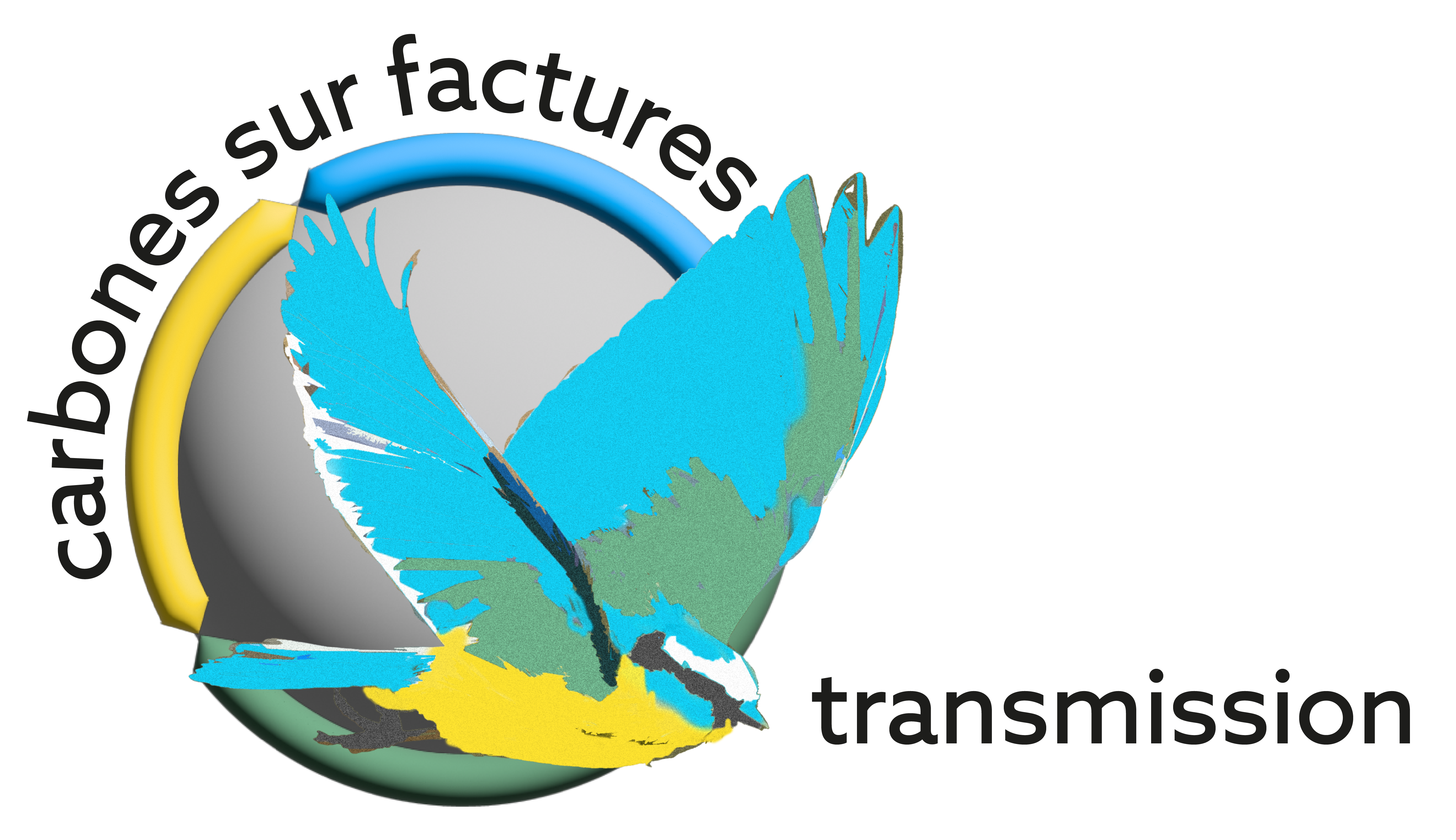 immobilisations
6
1- Le calcul du contenu carbone des achats privilégie la transmission du fournisseur
Pour tous ses achats, l’entreprise additionne le contenu carbone transmis par le fournisseur
Elle relance périodiquement les fournisseurs sans contenu MAIS sans être gênée par un manque : 
Une donnée publique ou le calculateur remplace les contenus manquants :
Donnée ADEME ou INSEE (comptes carbones nationaux par branche), prise à la source, via un conseil ou un outil (calculateurs CSF,  MyCityCO2, Société nouvelle…) 
Augmentées d’un coefficient de prudence 
	(+20% pour la méthode CSF : intègre l’écart à la moyenne et encourage à transmettre)
Une entreprise déjà en protocole carbone* ajoute d’éventuels postes écartés dans le scope 3 amont (avec le calculateur) et le coefficient de prudence pour les contenus qui ne viennent pas du fournisseur.
*GHG Protocol, Bilan Carbone
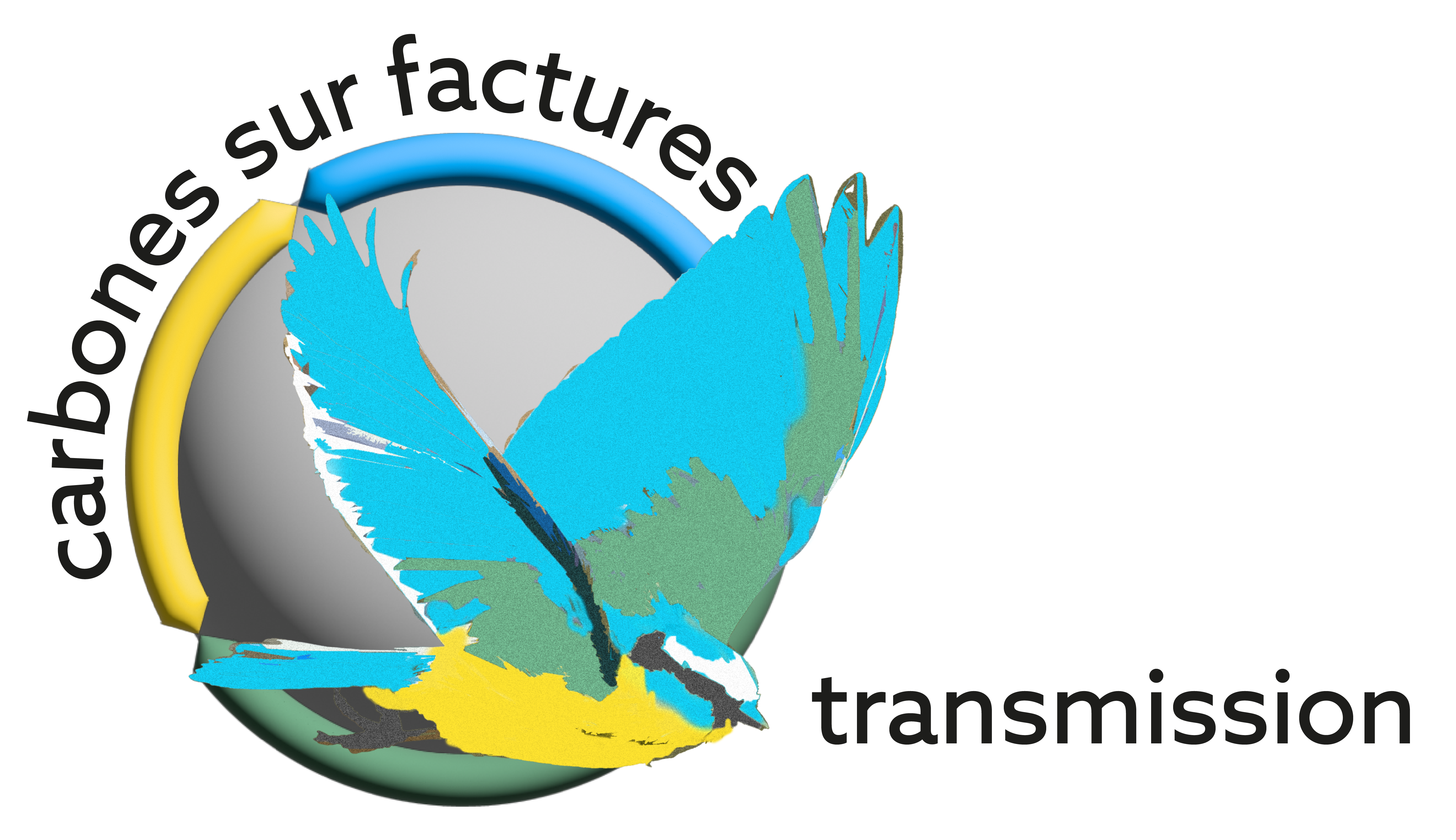 7
2- Le calcul de l’émission de l’entreprise vers l’atmosphère
Pour la plupart des entreprises (notamment celles de service) les émissions directes viennent des combustibles qu’elles brulent : elles sont déjà comptées en 1- dans les achats
Les entreprises de certaines branches (chimie, élevage, production de combustibles…) ont d’autres émissions directes à évaluer par expert selon le scope 1 d’un protocole carbone
Une entreprise déjà en protocole carbone* reprend son scope 1.
A noter que ni le scope 3 aval ni les trajets des collaborateurs ne sont à reprendre, voir B
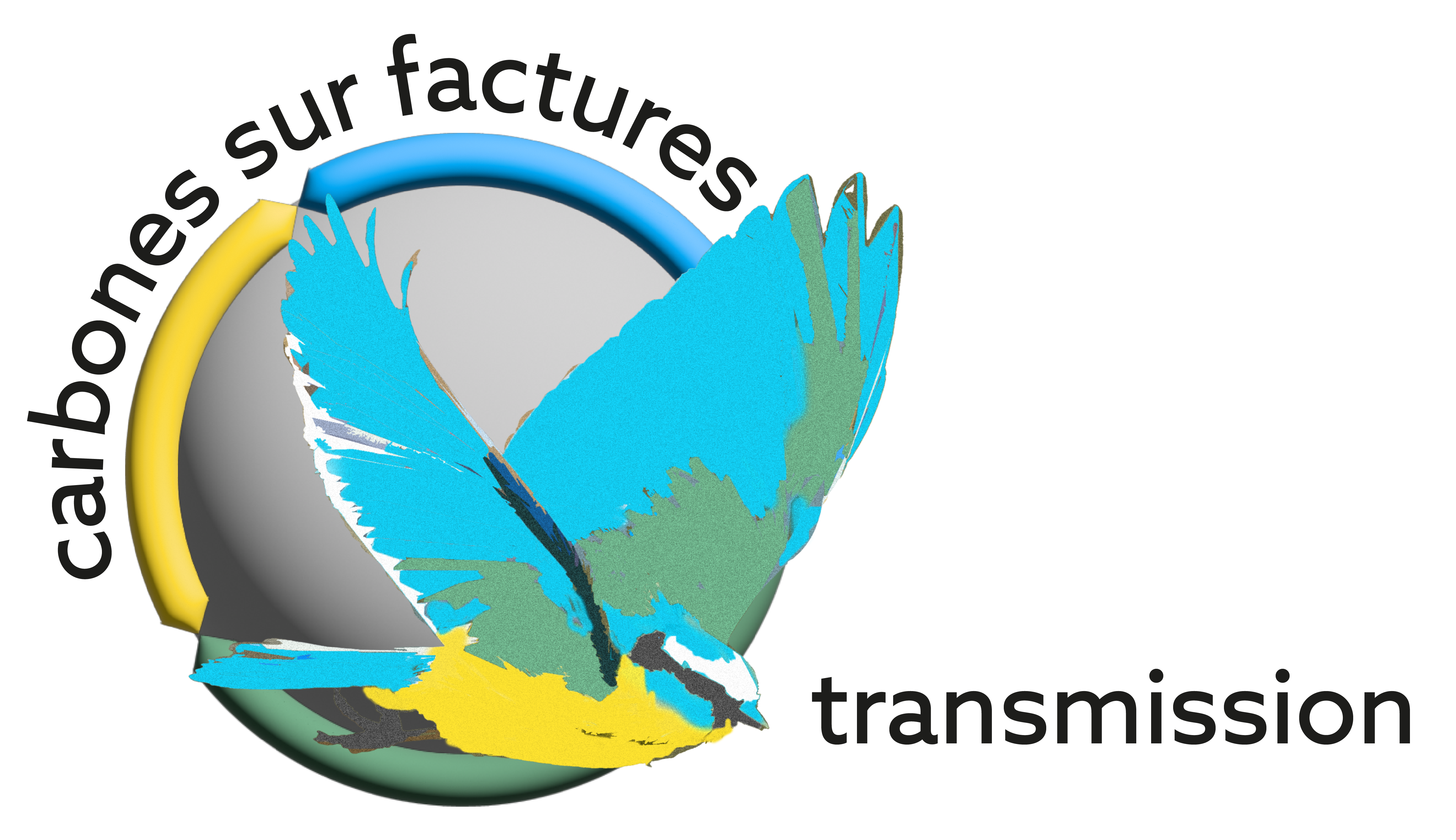 8
3- Le calcul du contenu carbone des ventes
Le principe : chaque client reçoit la part du contenu de production (1 + 2) nécessitée par ce qu’il achète

-Au plus simple, l’entreprise part du dernier compte carbone clôturé :

Elle multiplie le montant de la facture par le contenu carbone du compte par euro de vente  
	= (1 + 2) divisé par le Chiffre d’affaires (donc des kg par euro)

-Elle peut affiner le contenu carbone de ses ventes (comme elle affine ses prix de revient) avec ses outils de gestion (budget, comptabilité analytique…) 
un compte carbone pour chaque produit dont elle suit analytiquement les coûts 
En affinant quand un intrant à forte/ faible émission unitaire varie beaucoup selon les variantes du produit (la pizza végétarienne vs la pizza merguez)
-Ajustement en clôture du compte carbone : l’écart entre le contenu carbone transmis aux clients et le contenu carbone de la production est reporté au compte carbone de l’exercice suivant.
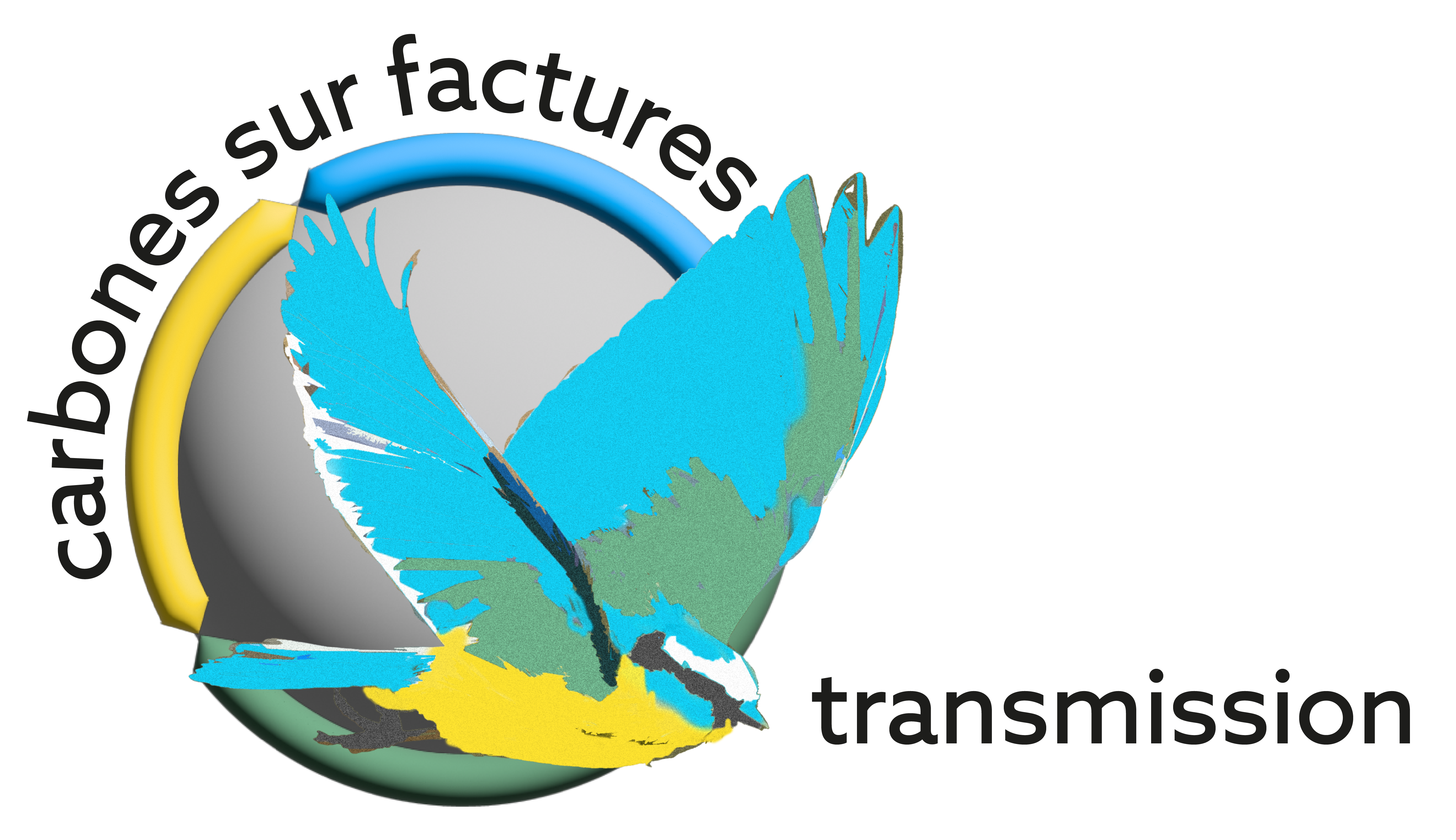 9
B – Le suivi dans le temps de la performance carbone de l’entreprise
Le compte carbone (et le calculateur) estime deux indicateurs de performance carbone dans le temps
-La variation de la  productivité carbone de ses ventes 
L’entreprise gagne en productivité carbone si son contenu carbone par euro constant baisse
-La variation de la compétitivité carbone de l’entreprise (le produit de la variation des quantités vendues par l’écart de productivité carbone entre l’entreprise et son marché)
Une entreprise renforce sa compétitivité carbone si elle augmente ses capacités de vente là où elle est plus productive que la moyenne
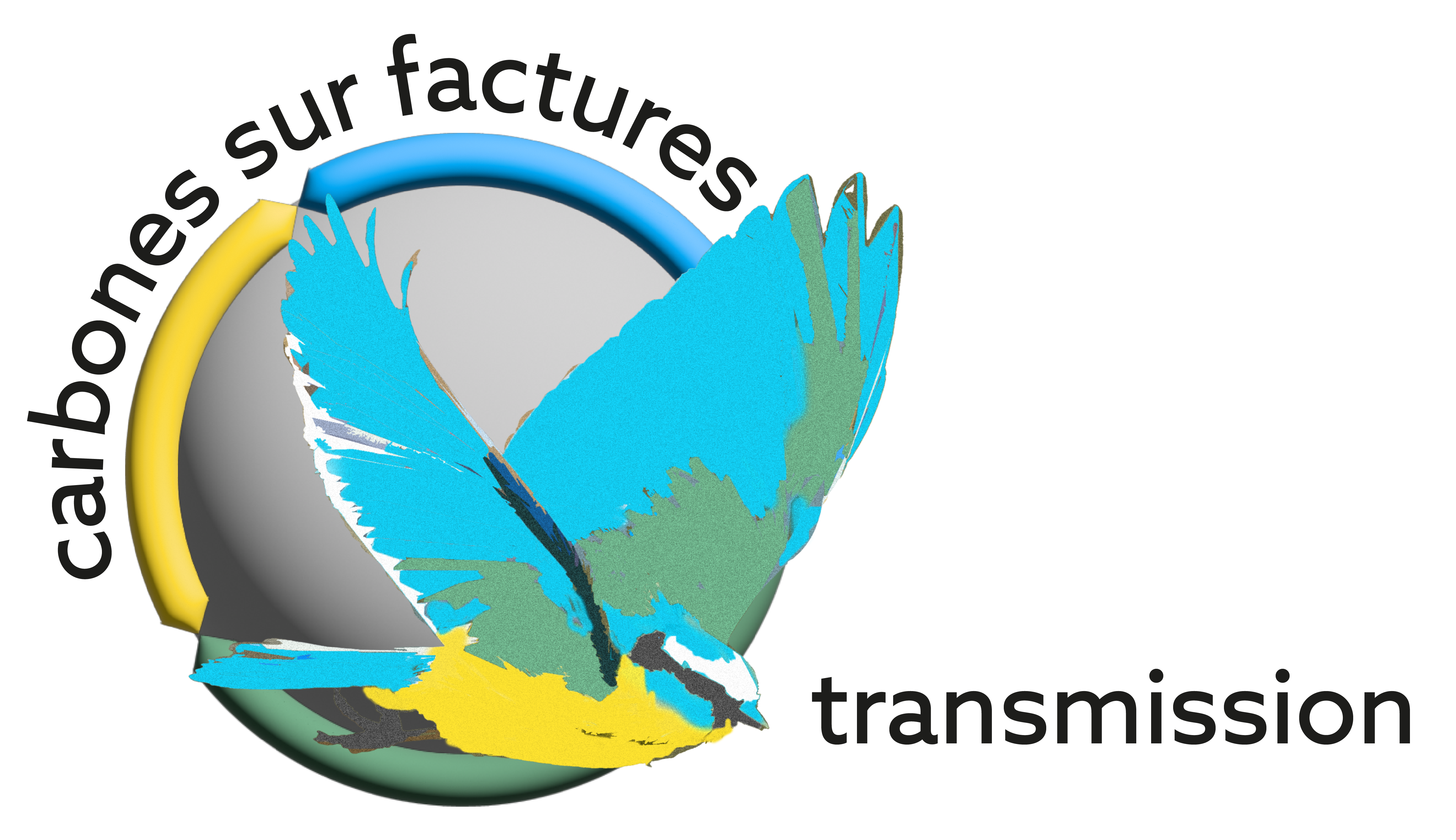 10
C – Le taux de rendement carbone d’un projet de l’entreprise
En calcul économique, on résume la performance d’un projet par son Taux de Rendement Interne (TRI)
On calcule le TRI d’un projet à partir de la projection de ses flux de trésorerie
Il donne combien le projet « rend » en plus (ou en moins) en % de l’investissement de départ

Le taux de rendement carbone du projet est le même indicateur en carbone 
Il suffit de traduire les flux de trésorerie en carbone (par leur contenu carbone)
Le calcul du TRI donne combien le projet décarbone (ou carbone) en % du carbone investi au départ 				

Le taux de rendement carbone estime facilement la performance carbone future d’un projet
la formule TRI est dans le calculateur CSF et dans tous les tableurs
Ce taux classe tous les projets qu’envisage l’entreprise sur leur performance carbone
(Un taux de rendement carbone financier est en construction pour classer les projets d’entreprises différentes. Il est corrigé des doubles-comptes entre partenaires d’une même filière)
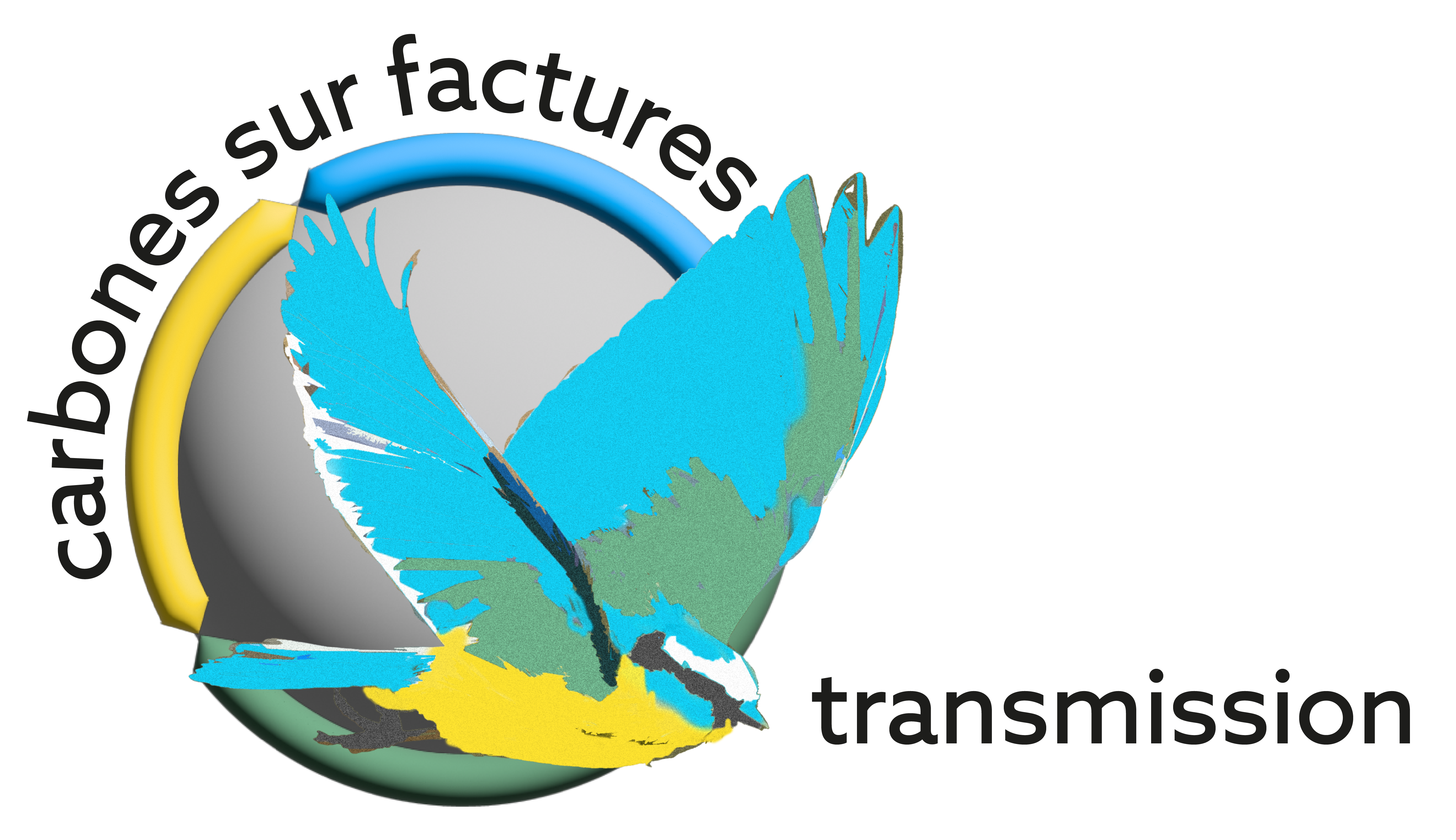 11
D – Le carbone que le service ou le produit évite au client
L’argument du carbone évité va prendre du poids et doit être travaillé, notamment dans deux cas

Pour les produits durables, le client intègre à son calcul l’espérance de vie moyenne du produit. L’entreprise a intérêt à la travailler.
Le compte de gestion carbone donne automatiquement le contenu carbone « vu du client » en divisant le contenu du produit obtenu en A par la durée de vie moyenne estimée

Si l’entreprise vend un service ou un produit qui économisera du carbone au client
L’entreprise a intérêt à estimer et travailler le rendement carbone de son achat pour le client.
L’entreprise applique le compte de rendement décrit en C à l’achat de son propre service ou produit et en tire son rendement carbone « vu du client » 
Il suffit de saisir le contenu carbone du service ou produit vendu et le gain moyen anticipé du client les années suivantes
Démonstration du  calculateur gratuit
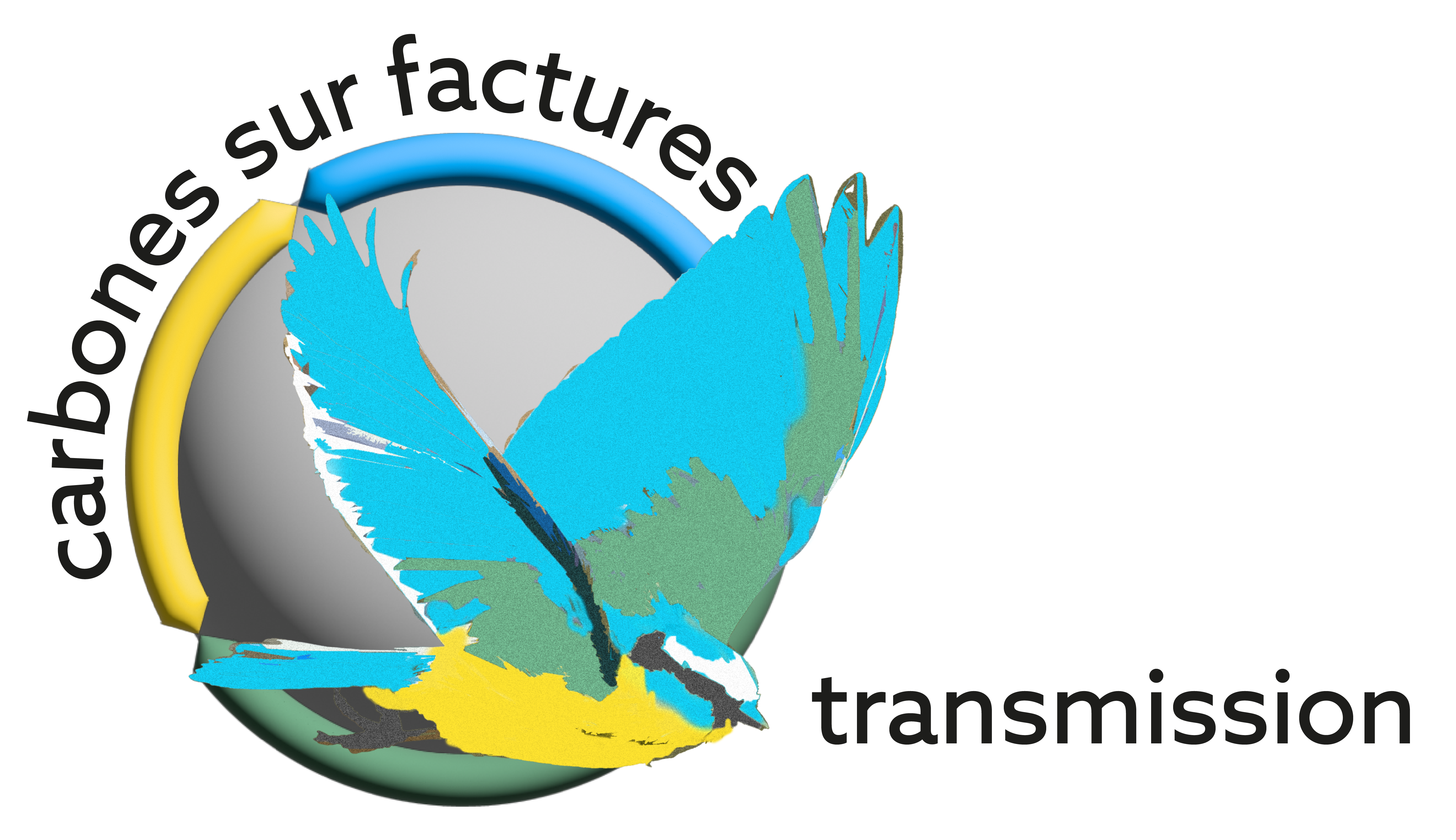 12
Merci, ce webinaire est terminé. 

Il y a des suites possibles…
-Nous sommes à votre disposition pour aider au déploiement dans votre entreprise.
-Vous pouvez aider la préparation d’une campagne pour valoriser les entreprises "qui transmettent" le contenu carbone de la vente au client
Un Label Transmission leur donnerait des avantages notamment dans les marchés publics
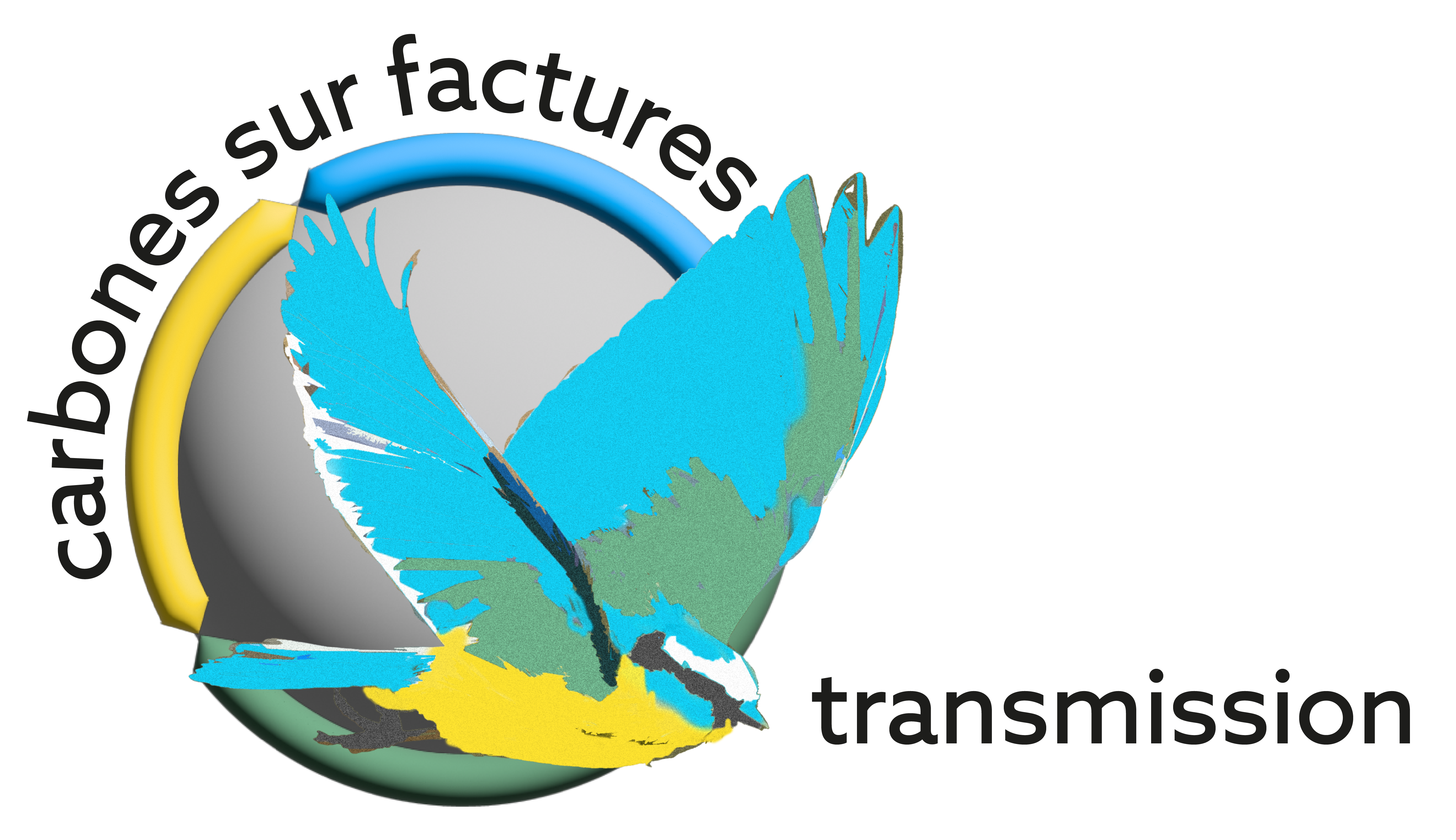 13